Детям о летних видах спортадля детей младшего дошкольного возраста
Спорт для жизни очень важен.
Он здоровье всем дает.
На уроке физкультуры
Узнаем мы про него.
Мы играем в баскетбол,
И футбол, и волейбол.
Мы зарядку делаем,
Приседаем, бегаем.
Очень важен спорт для всех.
Он - здоровье и успех.
Зарядку делаем с утра -
Здоровы будем мы всегда.
!
Велоспорт
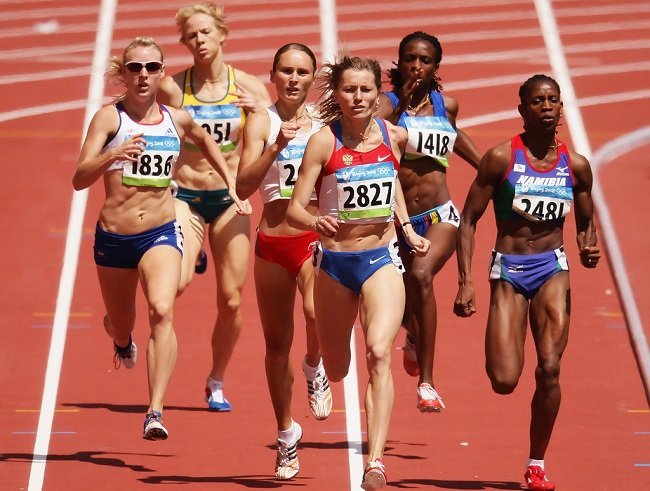 Водой можно умыться
Легкая атлетика
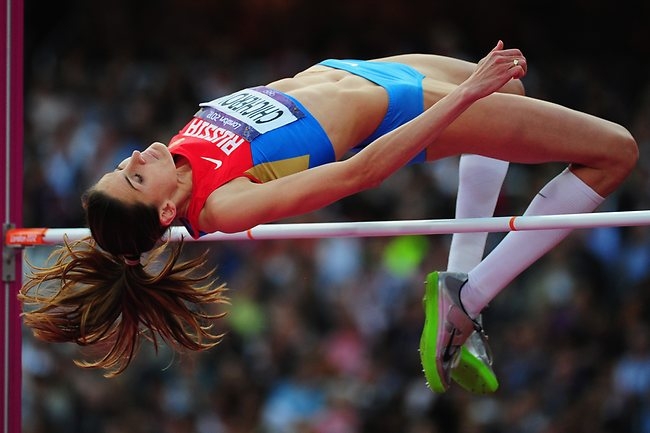 Без воды не постираешь одежду
Прыжки с шестом
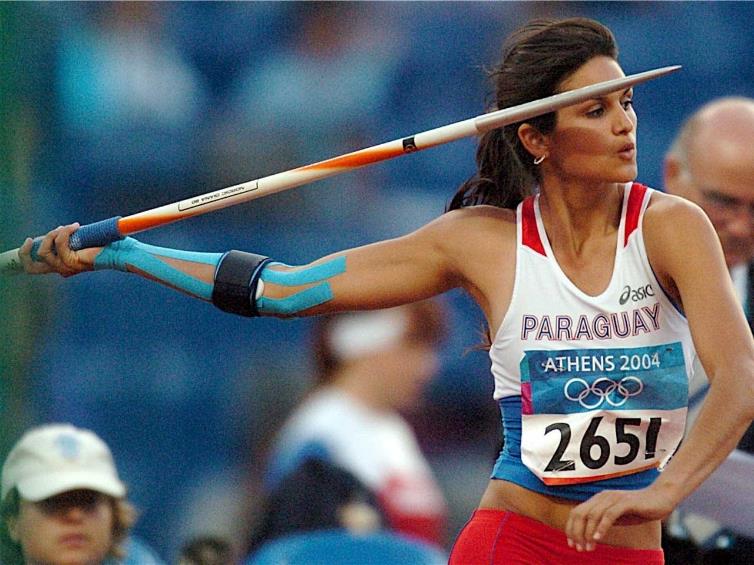 Метание копья
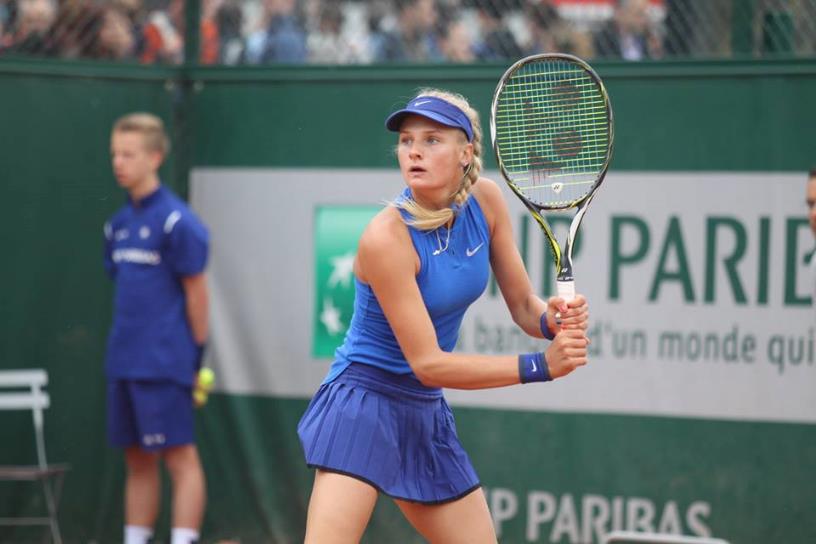 Теннис
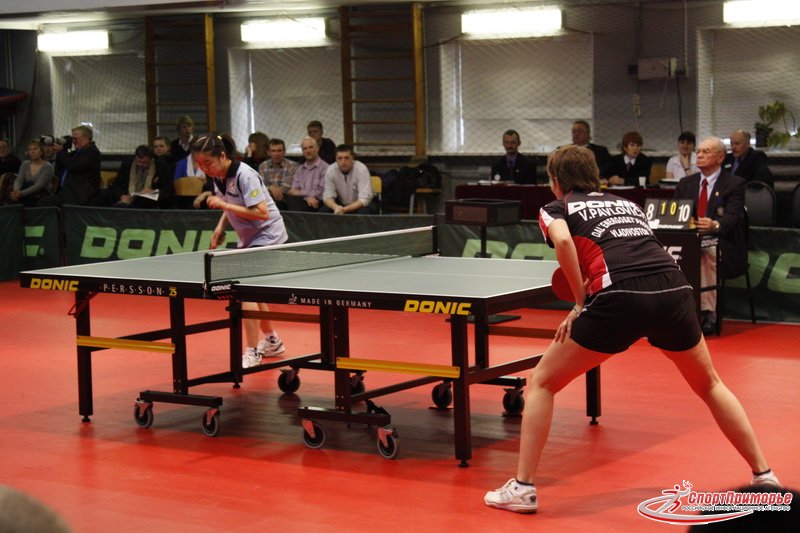 Настольный теннис
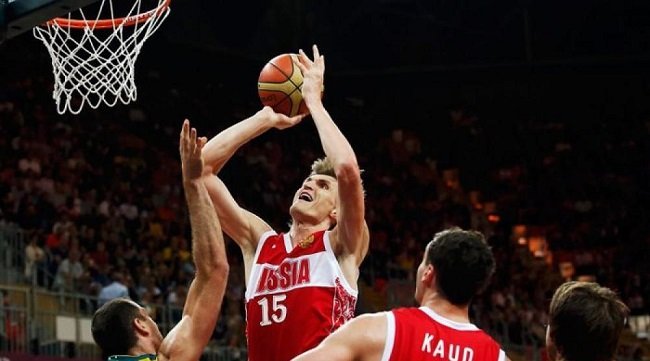 Баскетбол
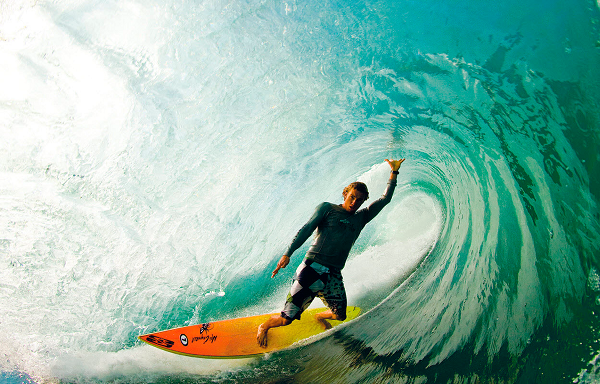 Серфинг
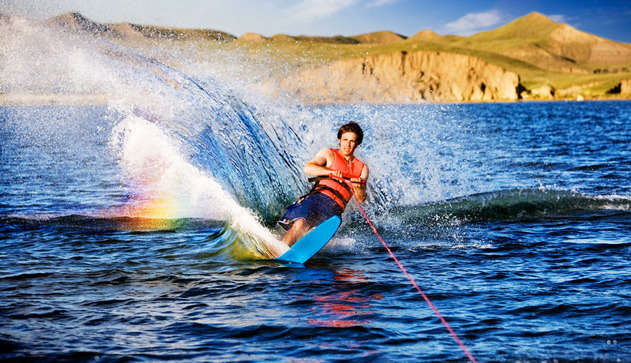 Катание на водных лыжах
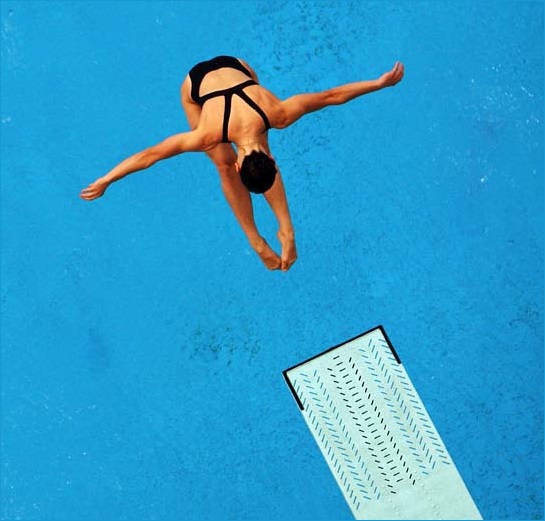 Прыжки в воду
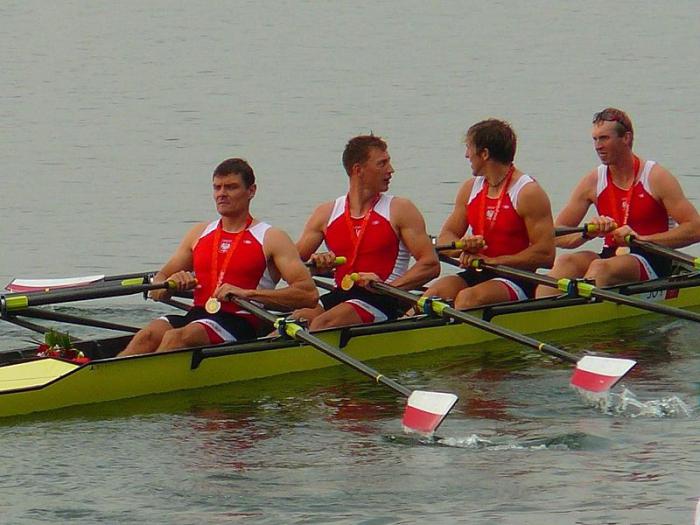 Гребля на байдарках
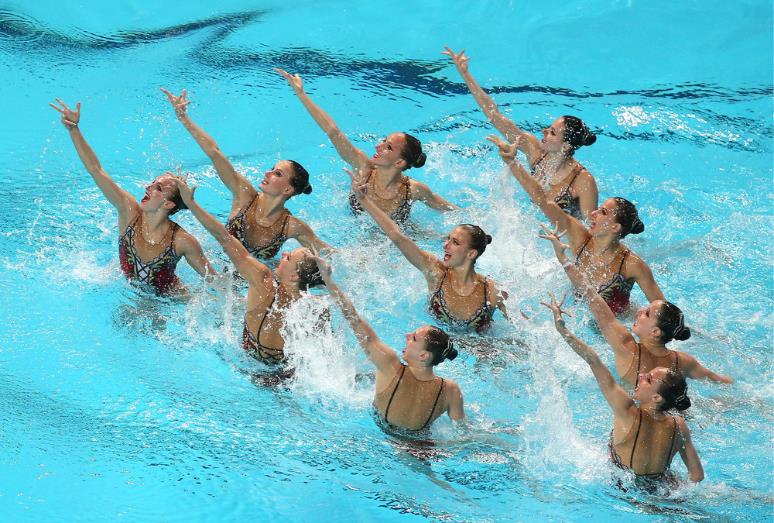 Синхронное плавание
Водное поло
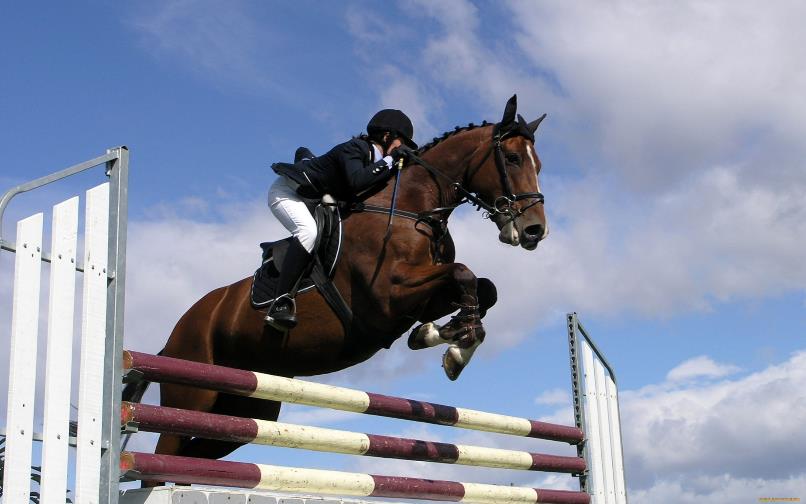 Конный спорт
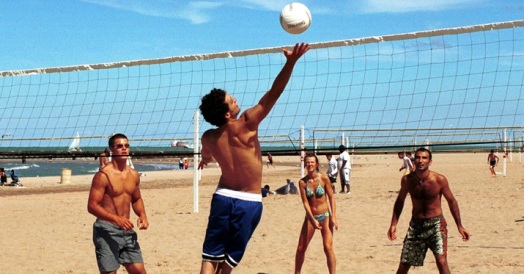 Пляжный волейбол
Я расту достойной сменойВсем известнейшим спортсменам.Я вынослив и здоров,Мой ответ: всегда готов!Я готов поотжиматься,Приседать и кувыркаться.Подтянуться я могу,Обогнать всех на бегу.И в футбол, в хоккей сыграть.И на брусьях полетать.Спорт – мой самый лучший другУдивляю всех вокруг
Лето- самый благоприятный период для занятий спортом. Не сидите дома с компьютером, а поиграйте с мячом, побегайте на свежем воздухе, займитесь плаванием с родителями!!! Радуйтесь лету!!!